支援申請者（支援対象者）向け
修学旅行需要分散・時期平準化促進事業
支援内容・手続きのご案内【第1期】
一般財団法人沖縄観光コンベンションビューロー　国内事業部 受入推進課
1
※このご案内で紹介している支援事業は、令和7年度実施のものです。
　次年度以降の支援については現時点で未定となっておりますので、予めご了承願います。
１．修学旅行需要分散・時期平準化
　　　　　　　　　　　　促進事業【1期】の概要
２．手続きのご案内
2
©沖縄観光コンベンションビューロー 国内事業部 受入推進課
１．修学旅行需要分散・時期平準化
　　　　　　　　　　　促進事業【第1期】の概要
1.支援の目的
１．沖縄県を訪れる修学旅行の行程における訪問場所や時間帯、交通手段の変更等による需要の分散化
　　－訪問場所・時間帯の変更（分散）により、機会ロス（滞在時間の短縮など）を減らす
　　－交通手段の変更（分散）により、需要過多で予約困難となっている貸切バス利用の需給バランスを保つ
　　－離散/集合場所・時間帯の変更（分散）により、周辺道路の混雑等といった県民生活への負担を減らす

２．県内観光事業者の旅行需要確保
　　－訪問場所・時間帯の変更（分散）を促すことにより、偏りがちな行程の変更を実現し、新たな修学旅行コンテンツ（探究学習、SDGs学習対応コンテンツ）の需要を増やす
2.事業構成
ＯＣＶＢ
旅行会社
申請・報告
業務委託
沖縄県
受発注
詳細調整
学校
手続き・支払
報告・調整
探究学習、SDGs学習等のプログラム提供事業者
登録手続き
3
©沖縄観光コンベンションビューロー 国内事業部 受入推進課
１．修学旅行需要分散・時期平準化
　　　　　　　　　　　促進事業【第1期】の概要
3.支援の条件
支援対象：沖縄県内で修学旅行を実施する学校（学校から委託を受けた旅行会社も申請手続きが可能）
支援条件：① 5月１日～6月30日の間で沖縄県を目的地として実施する修学旅行②本支援事業へ申請する前に策定された行程に、OCVBが別途提示する一覧表に掲載された体験プログラム　を新たに追加していること③以下のいずれかの内容により訪問・集合・離散場所や時間帯の集中を避けるための分散化を考慮した　行程へ変更、又は申請時において分散化認められること。なお、分散対象は下記表による　・首里城公園、沖縄美ら海水族館、沖縄県平和祈念資料館又は国際通り周辺の混雑が著しい特定　　　　　エリアへの訪問、集合・離散時間帯の変更






※行程の追加・変更に伴い、支援申請を目的として元の行程で組まれていた体験プログラム又は訪問先を　削除しているものは対象外となります。
4
©沖縄観光コンベンションビューロー 国内事業部 受入推進課
１．修学旅行需要分散・時期平準化
　　　　　　　　　　　促進事業【第1期】の概要
3.支援の条件
●条件パターンは右表のとおりです。
　①～③は必須ですが、③で定めている記載内容については「いずれか」となります。

●船舶とは・・・
　沖縄県内の離島を結ぶ航路で、一般旅客定期航路事業として沖縄総合事務局の許可を得ている事業者が運航するもの（離島への定期旅客航路）※チャーター船などは含みません。
5
©沖縄観光コンベンションビューロー 国内事業部 受入推進課
１．修学旅行需要分散・時期平準化
　　　　　　　　　　　促進事業【第1期】の概要
支援対象の体験プログラムは、こちらからご確認いただけます
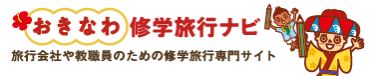 体験学習プログラム検索画面
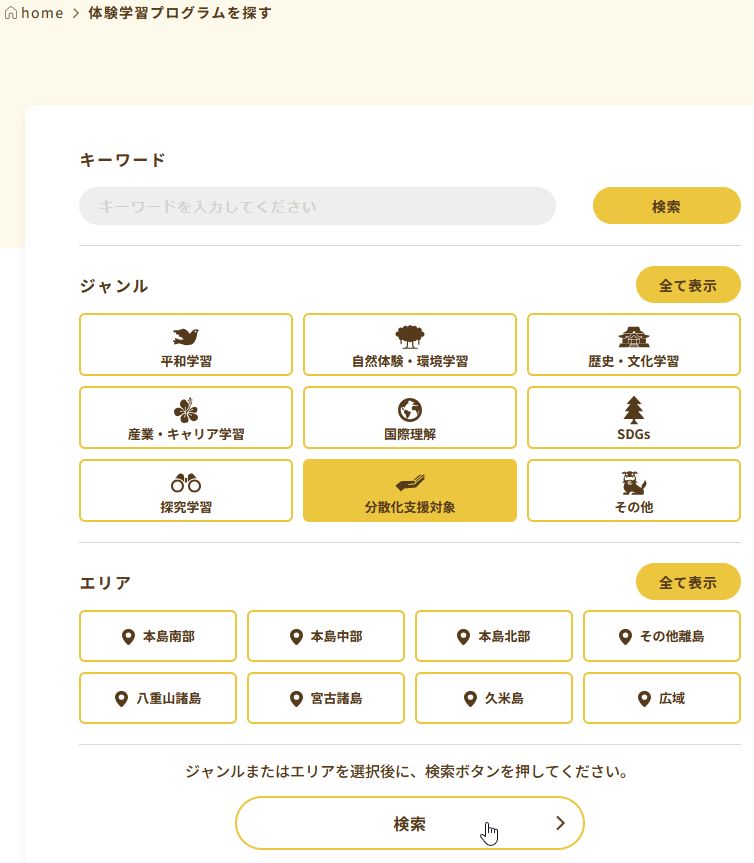 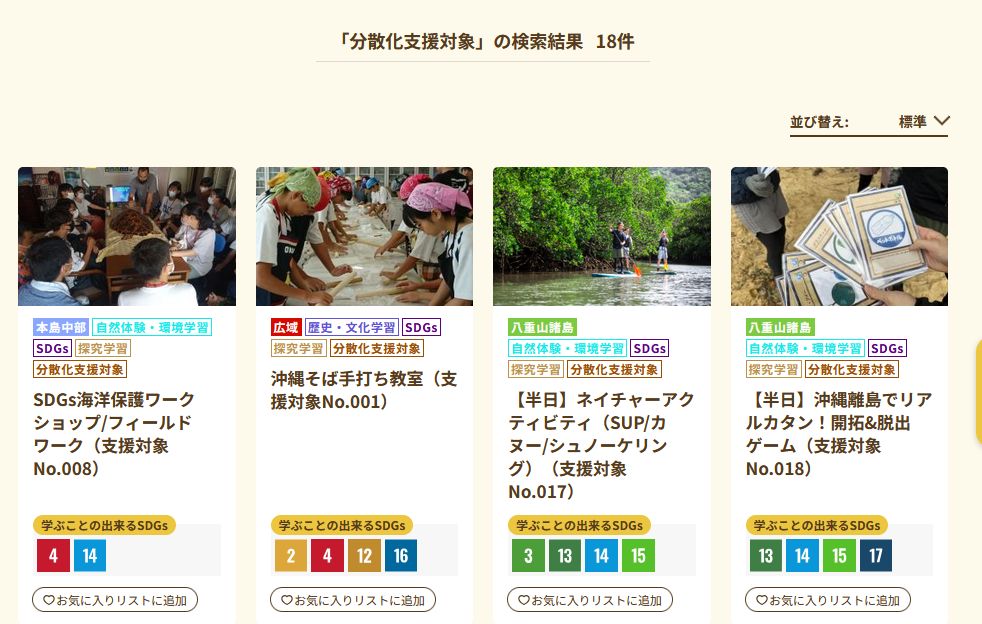 ●検索画面の「ジャンル」から、
「分散化支援対象」をクリックして検索します。
●各プログラムのタイトルには
「支援対象No.」が記載されています。
　支援申請の際に必要な番号です。
6
©沖縄観光コンベンションビューロー 国内事業部 受入推進課
１．修学旅行需要分散・時期平準化
　　　　　　　　　　　促進事業【第1期】の概要
●支援額算定例
4.支援額
・一人当たり10,000円（諸税含）を上限とした実費相当額に、体験プログラムの参加者数をかけて算出します。対象経費には、体験プログラム費用のほか、追加にかかった費用を含めることもできます。（会場費など）
・申請手続きを学校から委託を受けた旅行会社が行う場合は、上記上限額の範囲内において一人当たり対象経費の20％以内の額を手数料として計上することができます。なお、送客手数料は対象としない。
　例：一人あたり対象経費5,000円で100名が体験プログラムに参加した場合、支援額は最大600,000円です。
※算出した支援金の額に1円未満の端数がある場合は、その端数金額は切り捨てとなります。
7
©沖縄観光コンベンションビューロー 国内事業部 受入推進課
１．修学旅行需要分散・時期平準化
　　　　　　　　　　　促進事業【第1期】の概要
２．手続きのご案内
8
©沖縄観光コンベンションビューロー 国内事業部 受入推進課
２．手続きのご案内
1.実施前の手続き
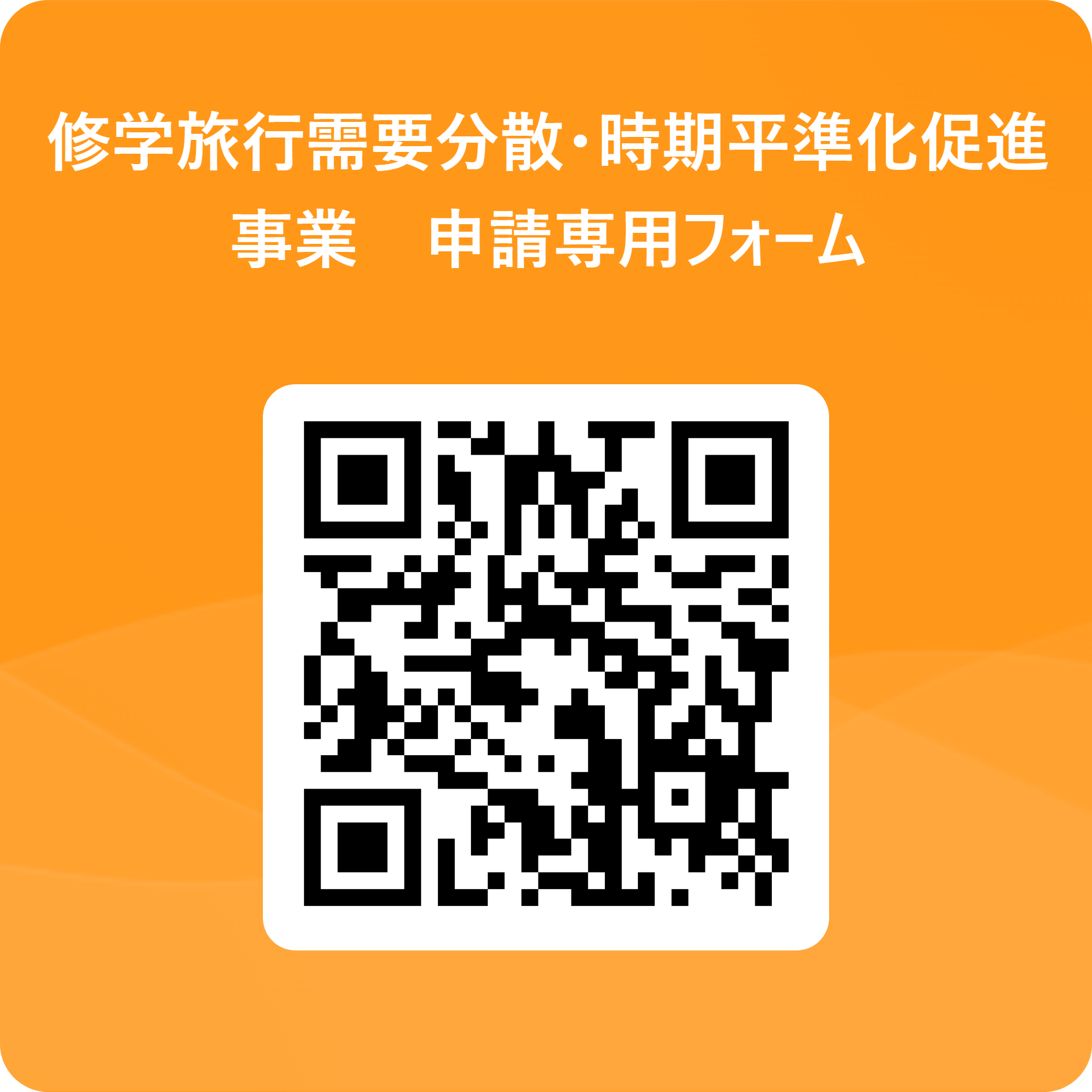 支援申請
審　査
支払予定通知
修学旅行実施
提出書類が
整っている状態から
提出書類の種類など詳しい内容は
次ページを参照ください。
提出期限は、修学旅行の出発予定日より起算して
（第1期）原則30日前（土日祝日含む）です。
7営業日程度
かかります。
3月24日（月）より申請開始
※申請書類は、上の専用フォームからお送りください。
２.実施後の手続き
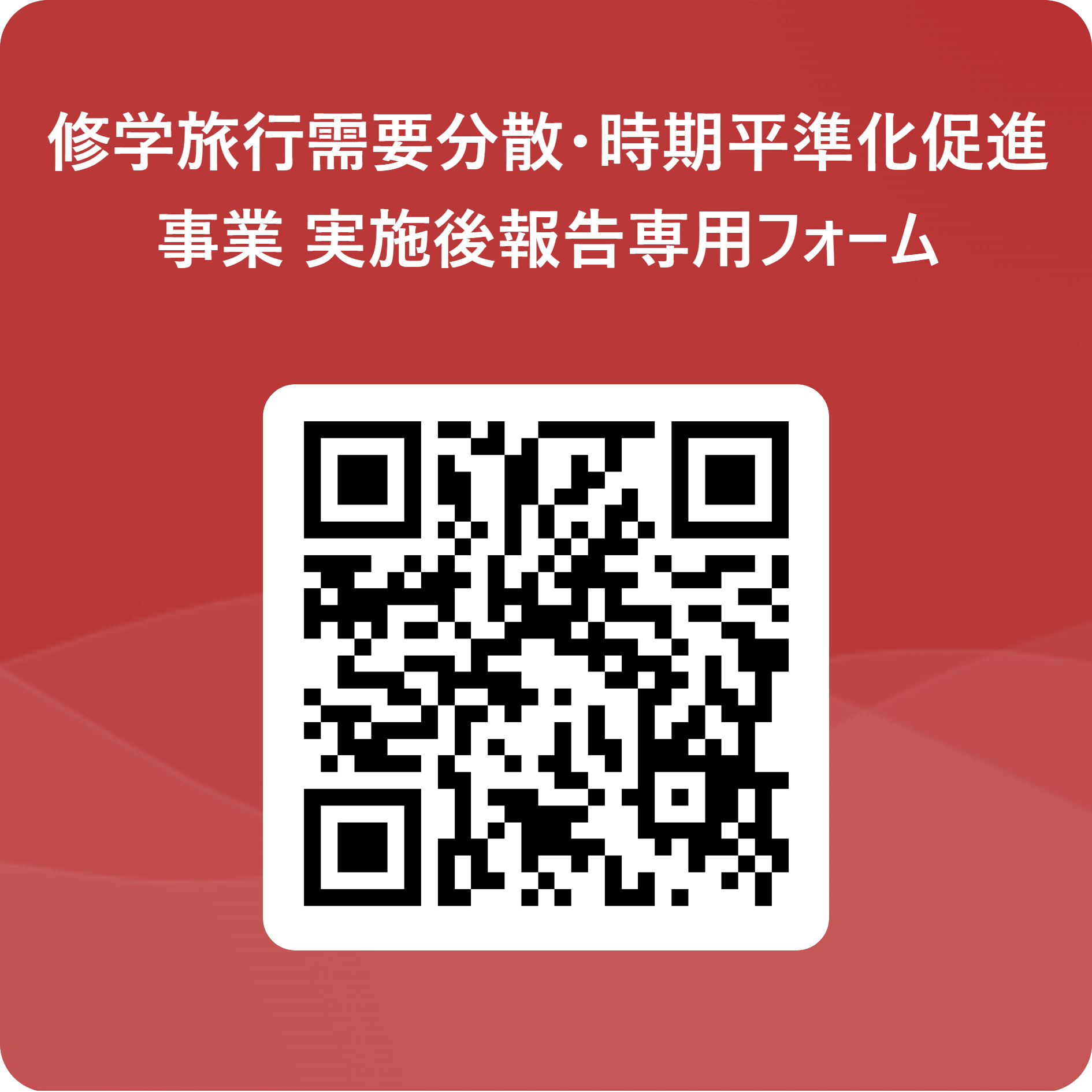 修学旅行実施
報告書類提出
報告内容の精査
支払決定通知
請求書提出
支援金支払い
提出書類の種類など
詳しい内容は
次ページを参照ください。
提出書類が
整っている
状態から
請求には、所定の様式があります。
提出期限は、修学旅行の終了日より起算して
原則30日以内
（土日祝日含む）です。
10営業日程度
かかります。
提出期限は、支払決定通知を受けた日から起算して原則30日以内（土日祝日含む）です。
※報告書類は、上の専用フォームからお送りください。
9
©沖縄観光コンベンションビューロー 国内事業部 受入推進課
２．手続きのご案内
3.実施前の手続き
【提出が必要な書類一覧】こちらからダウンロードできます。
【提出方法】
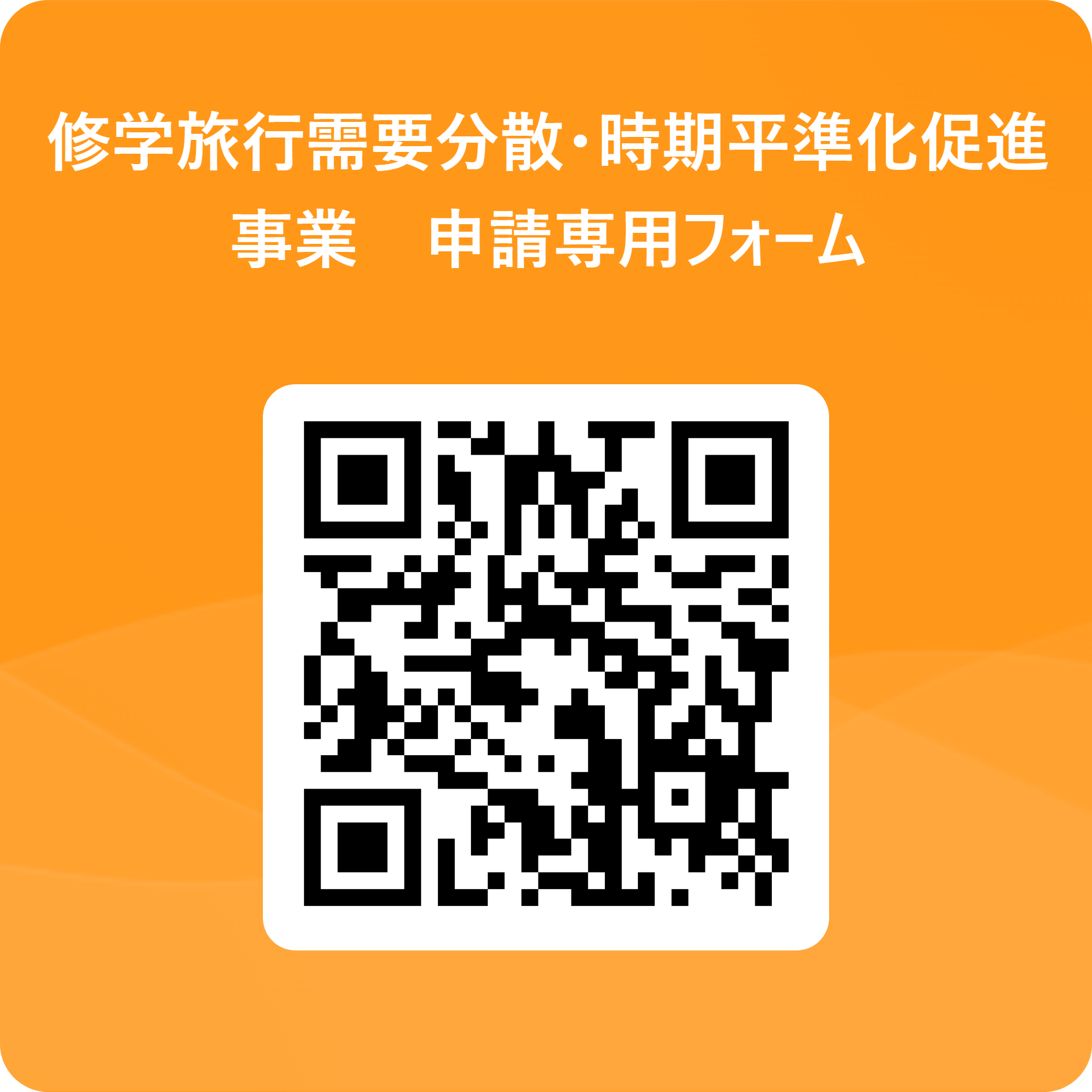 支援申請専用フォーム
https://forms.office.com/r/m6U8q37Pv1
①提出が必要な書類をオンラインストレージへアップロードします。自社で利用しているファイル転送サービスがある場合はそちらも可
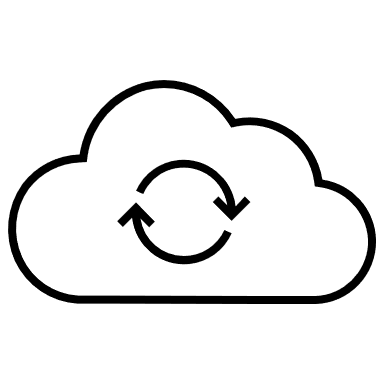 第1号
第２号
行程表①
行程表②
※主なオンラインストレージはこちら
・ギガファイル便　https://gigafile.nu/・データ便　https://datadeliver.net/
②支援申請専用フォームへ、必要事項と、アップロードした書類のダウンロード用URLを入力、送信します。
③提出いただいた書類を審査後、条件を満たしている場合は、OCVBから支払予定通知書をメールでお送りします。
！提出書類が揃っていない場合は受け付けられず、審査段階へも進みませんので、予めご了承願います。
10
©沖縄観光コンベンションビューロー 国内事業部 受入推進課
２．手続きのご案内
４.実施後の手続き
【提出が必要な書類一覧】こちらからダウンロードできます。
【提出方法】
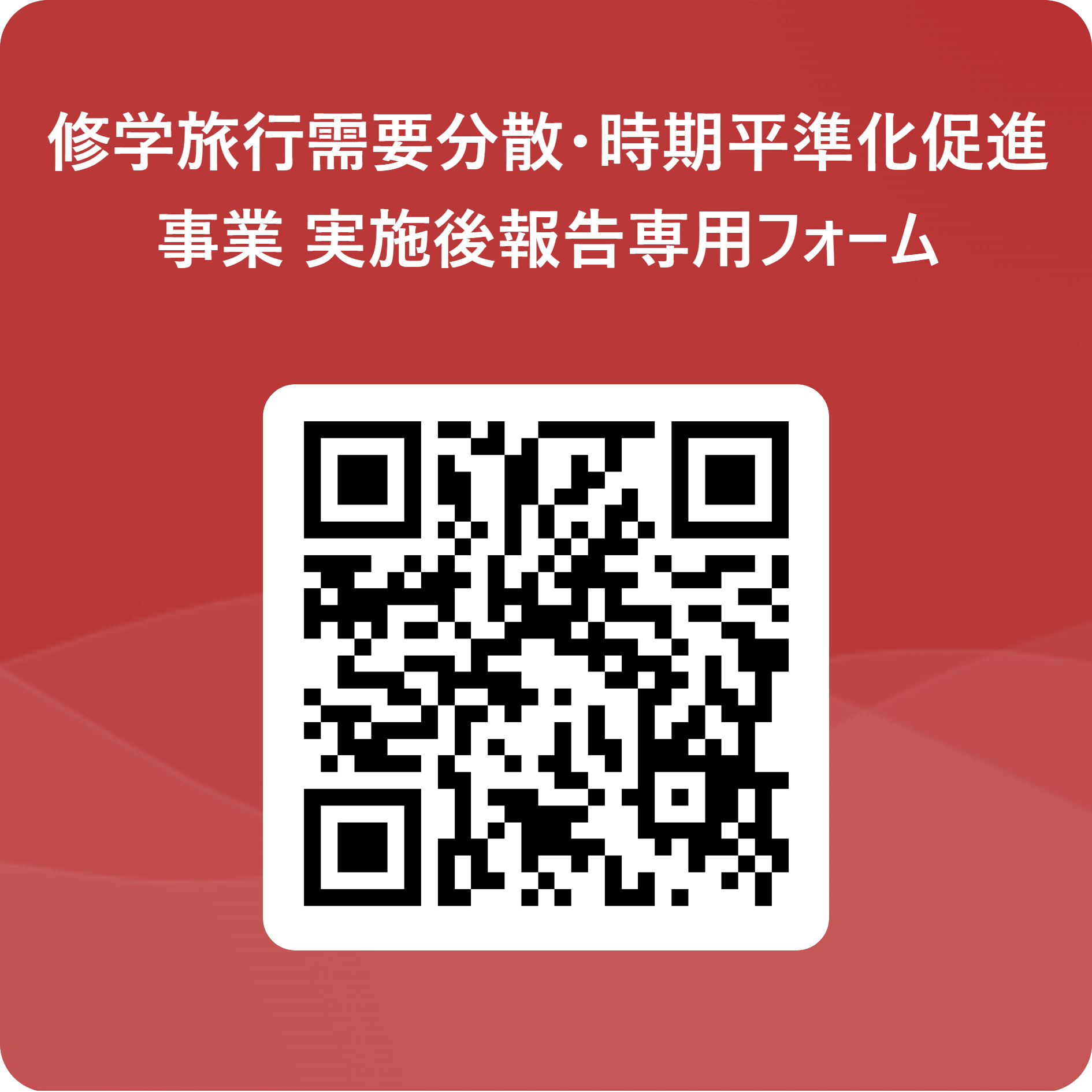 実施後報告専用フォーム
https://forms.office.com/r/PDjbZKcCxV
①提出が必要な書類をオンラインストレージへアップロードします。自社で利用しているファイル転送サービスがある場合はそちらも可
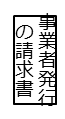 第６号
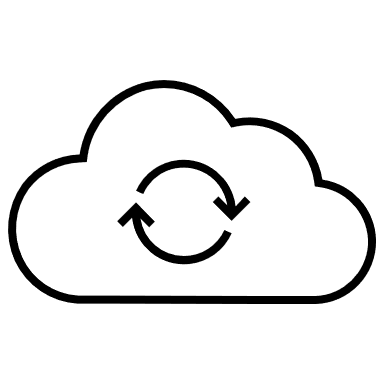 支払証明
報告書
※主なオンラインストレージはこちら
・ギガファイル便　https://gigafile.nu/・データ便　https://datadeliver.net/
②実施後報告専用フォームへ、必要事項と、アップロードした書類のダウンロード用URLを入力、送信します。
※アンケートは別途オンラインアンケートフォームへご記入ください。
③提出いただいた書類を審査後、条件を満たしている場合は、OCVBから支払決定通知書をメールでお送りします。
！提出書類が揃っていない場合は受け付けられず、審査段階へも進みませんので、予めご了承願います。
④支払決定通知書を受領後、請求書（様式第８号）をお送りください。
11
©沖縄観光コンベンションビューロー 国内事業部 受入推進課
最後に
申請の前には、「支援金支払要綱」「各種申請様式」に記載の内容を
必ずご確認ください。
※要綱のほか、各種申請様式は「おきなわ修学旅行ナビ」に掲載しています。
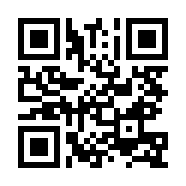 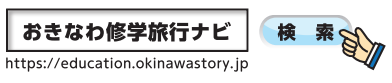 ご不明な点につきましては、以下の要領でお問い合わせください。
なお人員体制の都合上、 原則として電話、FAX、E-mail等直接のお問い合わせは受け付けておりません。
ご理解、ご協力をお願いします。
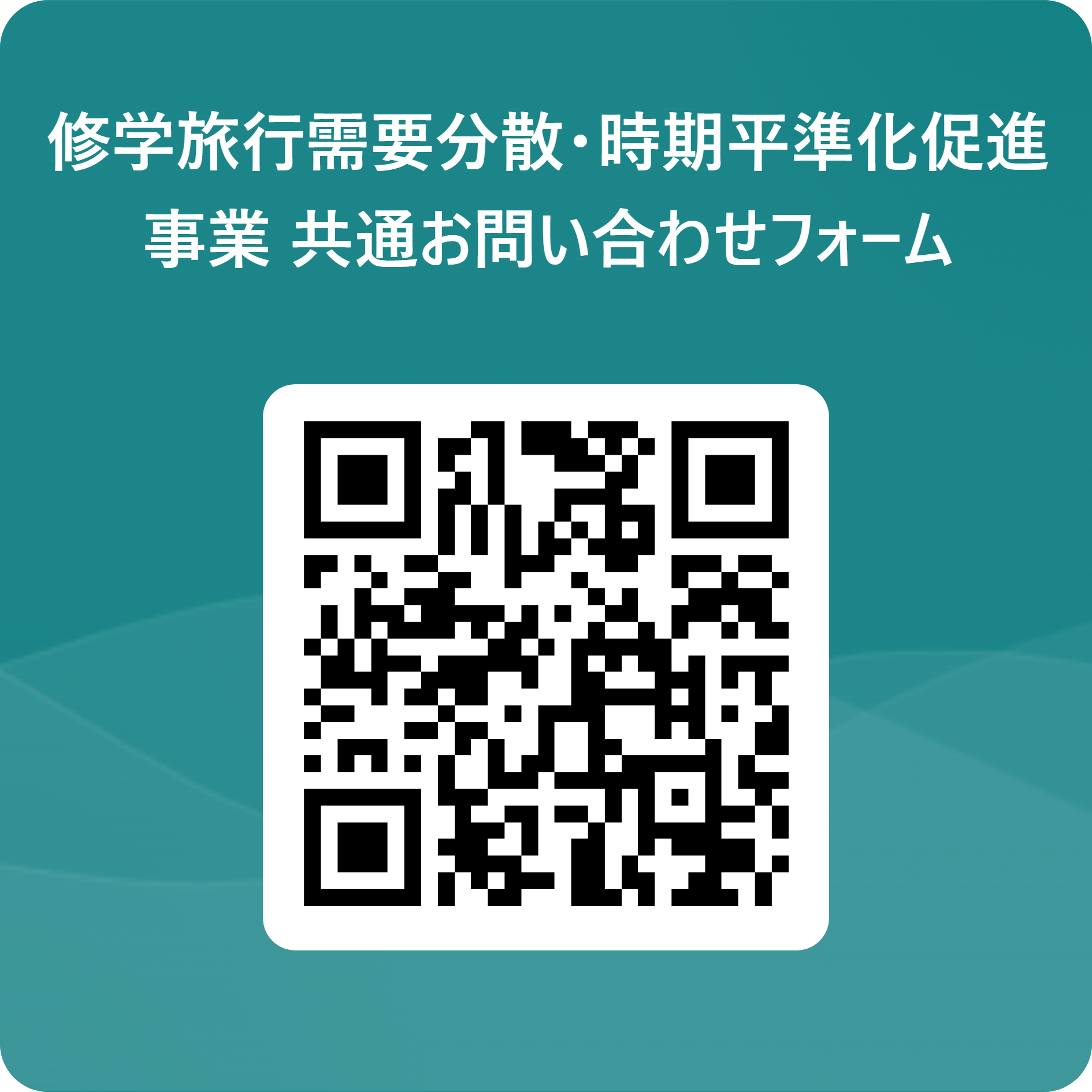 お問い合わせフォームに必要事項と質問を記入、送信
↓
「おきなわ修学旅行ナビ」内に質問と回答の一覧表を掲載
（一覧表は随時アップデートいたします）
↓
お問い合わせを頂いた方へは、メールにて回答掲載の旨をご案内
↓
「おきなわ修学旅行ナビ」にて回答内容をご確認いただく
12
©沖縄観光コンベンションビューロー 国内事業部 受入推進課